Kankerverwekkende stoffen op de werkvloer
Inleiding
"Dus om de zaken in de juiste context te plaatsen: twee miljoen mensen is het aantal gevechtsdoden per jaar in de eerste wereldoorlog - en iedereen is het erover eens dat dat een verschrikkelijk bloedbad was. Maar de realiteit is: dat gebeurt elk jaar, over de hele wereld, met hetzelfde aantal werknemers dat sterft als gevolg van gewoon naar het werk gaan." 
- Kevin Myers, voorzitter van de Internationale Vereniging van Arbeidsinspectie
2
De feiten
Enkele cijfers voor Europa:
Jaarlijks 120 000 diagnoses van kanker door kankerverwekkende stoffen op het werk
Jaarlijks 80 000 doden door kankerverwekkende stoffen op het werk
Jaarlijkse kost van 4 tot 7 miljard euro

Blootstelling aan kankerverwekkende stoffen is altijd gevaarlijk, maar bij beroepsmatige blootstelling is het risico op kanker groter. Veel werknemers worden namelijk dagelijks, ongewild, blootgesteld aan hoge niveaus van kankerverwekkende stoffen, en deze blootstelling duurt vele jaren.
3
Wat zijn kankerverwekkende stoffen?
Kankerverwekkende stoffen = stoffen die kanker kunnen veroorzaken doordat ze het DNA van mensen beschadigen of de werking van lichaamscellen aantasten.

Verschillende soorten, op te delen in twee categorieën:
Kankerverwekkers die eigen gevaarlijke eigenschappen hebben (bv. bepaalde pesticiden)
Kankerverwekkers die ontstaan door bepaalde processen (bv. uitlaatgassen of houtstof)

Ze dringen het lichaam binnen door:
Ze in te ademen
Ze aan te raken
Ze in te slikken
4
Werknemers beschermen
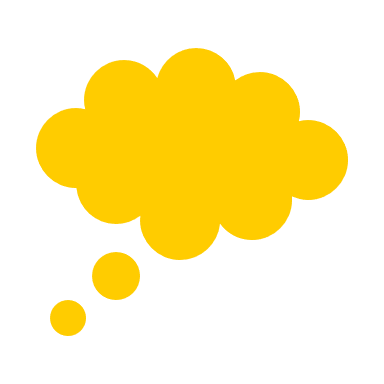 Het is de verantwoordelijkheid van de werkgever om een welzijnsbeleid op te stellen dat de veiligheid en gezondheid van werknemers beschermt. 
De werkgever moet stappen ondernemen om blootstelling aan kankerverwekkende stoffen zo veel mogelijk te vermijden door een risicoanalyse uit te voeren.
Wat zijn de gevaren?
Wie loopt er gevaar?
Hoe groot zijn de risico’s?
Welke maatregelen nemen we?
Hebben de maatregelen 
genoeg effect?
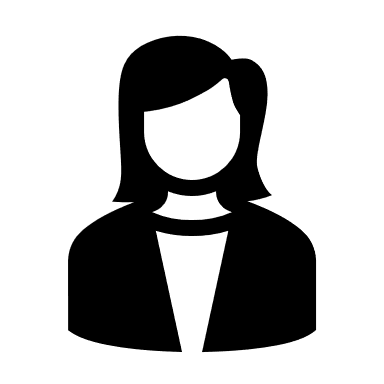 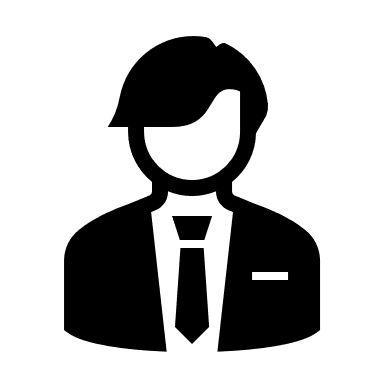 5
STOP-principe
Indien niet mogelijk
Indien niet mogelijk
Indien niet mogelijk
Hiërarchie!
6
Substitutie
= de stof wordt vervangen door een stof die niet of minder gevaarlijk is voor de veiligheid en de gezondheid van de werknemers;

Bv. Vorkheftrucks met dieselmotoren vervangen door vorkheftrucks met elektrische motoren
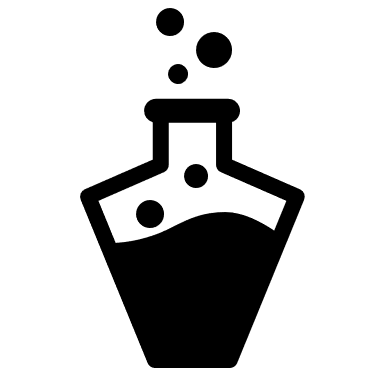 7
Technische maatregelen
= technische apparatuur die helpen om de uitstoot aan de bron te beheersen en daardoor blootstelling aan kankerverwekkende stoffen te vermijden. 

Niet-ventilatiemaatregelen, bv. hanteringshulpmiddelen om de tijd die een kankerverwekkende stof doorbrengt buiten zijn container te beperken
Ventilatiemaatregelen, bv. ingebouwde afzuigingssystemen bij het lassen
Combinatie van insluiting en ventilatie, bv. geventileerde omhulsels zoals zuurkasten of dampkappen of kasten met laminaire luchtstroom
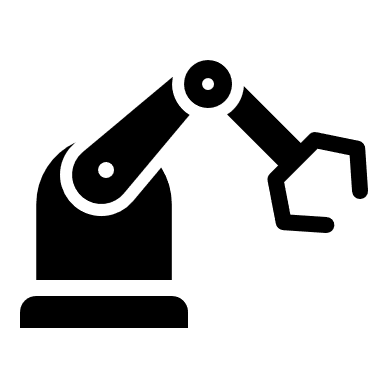 8
Organisatorische maatregelen
= de blootstelling aan kankerverwekkende stoffen vermijden of minimaliseren door aanpassingen te doen in de plaats, tijd en kennis van werknemers.

Bv. 
Speciale werkruimtes voorzien en toegang beperken
Ploegenrotatiesysteem om blootstellingsduur te verminderen
Werknemers opleiden over hoe ze veilig kunnen werken
Instructiefiches, etikettering en waarschuwingsborden
Aangepaste faciliteiten om te wassen, om te kleden, eten/drinken
…
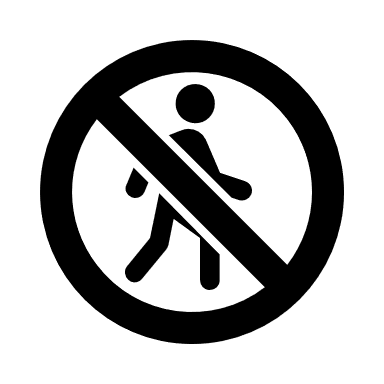 9
Persoonlijke bescherming
= Persoonlijke beschermingsmiddelen (PBM) helpen om kankerverwekkende stoffen weg te houden van longen, huid en ogen.

Ze zijn een laatste redmiddel!

Bv. wanneer enkel technische en organisatorische maatregelen niet volstaan voor werknemers die gevaarlijke geneesmiddelen produceren, dan kunnen beschermende chemische pakken met een ademhalingsluchttoevoersysteem helpen.
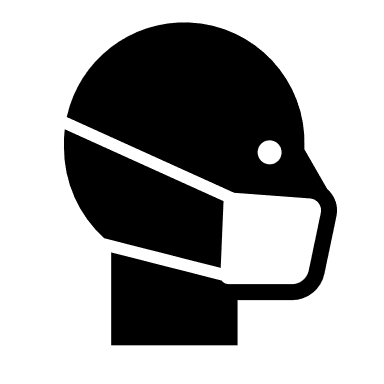 10
11